v
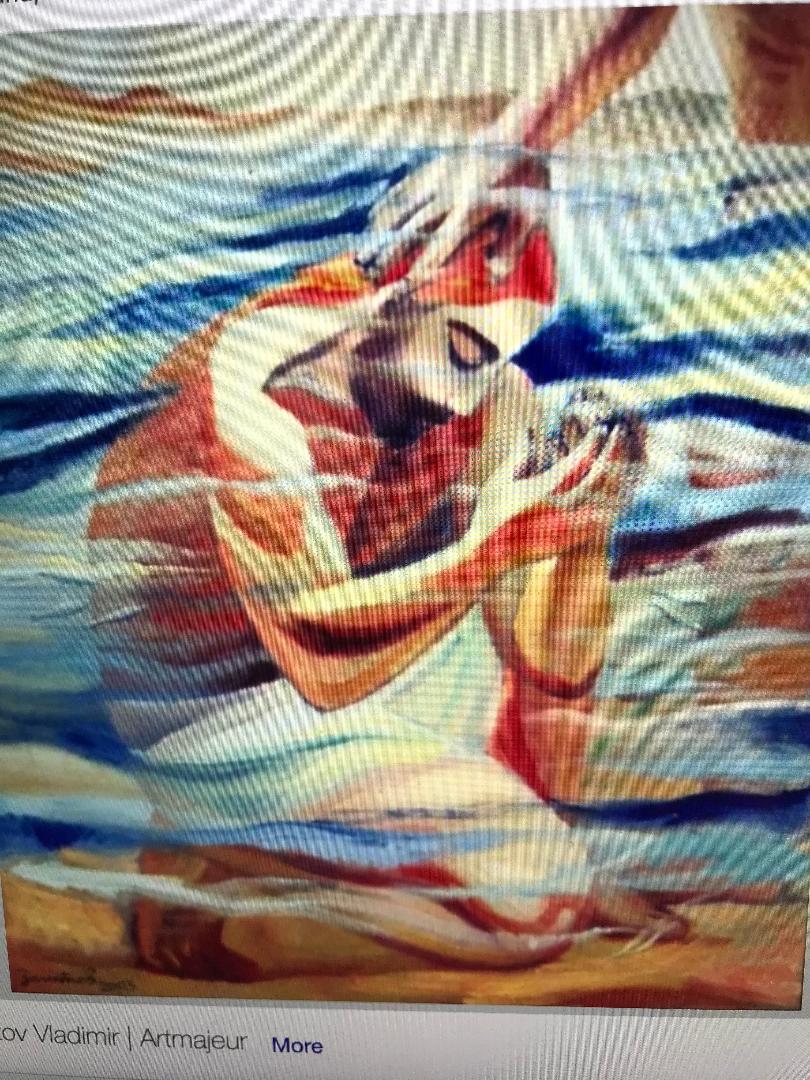 Whether you were baptized as an infant or as an adult, do you think of it 
as a singular event or as 
an evolving awareness of yourself as a beloved child of God?  
 
How has your understanding or experience of baptism evolved 
through the years?
 
Reflect on what it means for you to say 
“I am a beloved daughter or  son of God.”
How am I being faithful to the person God wants me to be?
How am  I growing in 
my ability to offer unconditional love and kindness to all people – including myself?
 
How do I let God 
partner with me as 
my baptism unfolds throughout my  life?
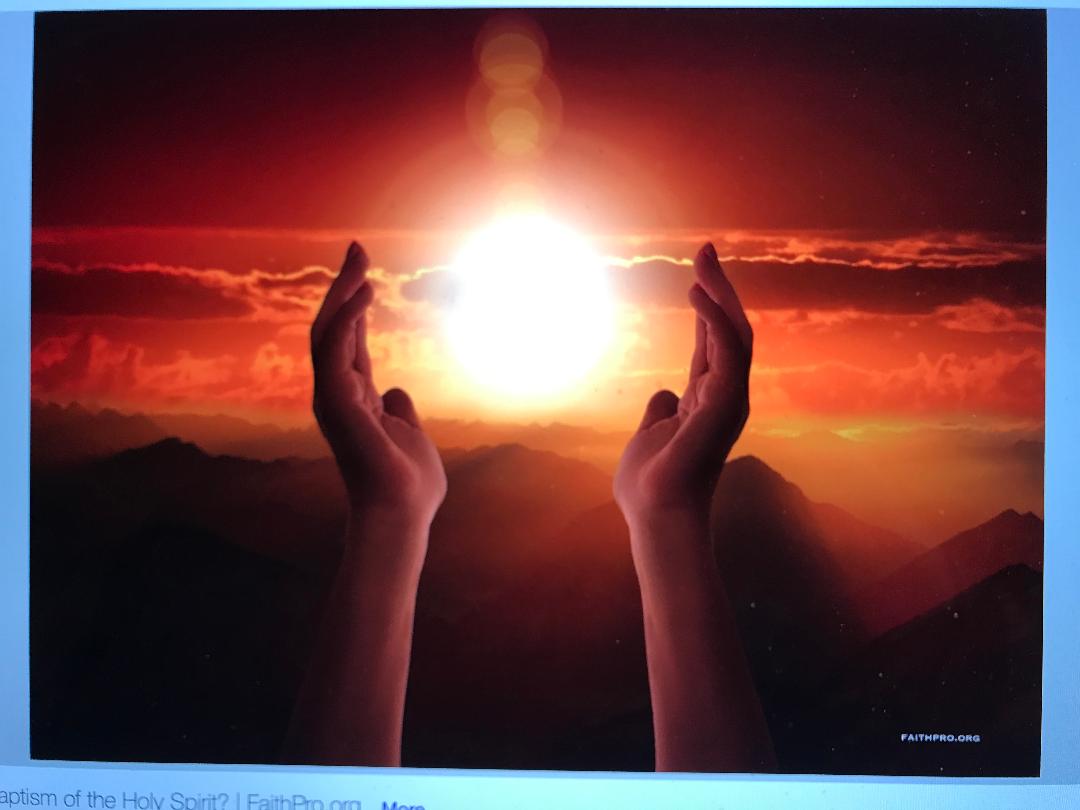 v
Do you freely and willingly 
renew your baptismal commitment 
	and do you promise to live each day 
	with the gift of God’s grace that teaches you?
 
What is your free and willing baptismal commitment today?  
	How do you “put on Christ”?
v
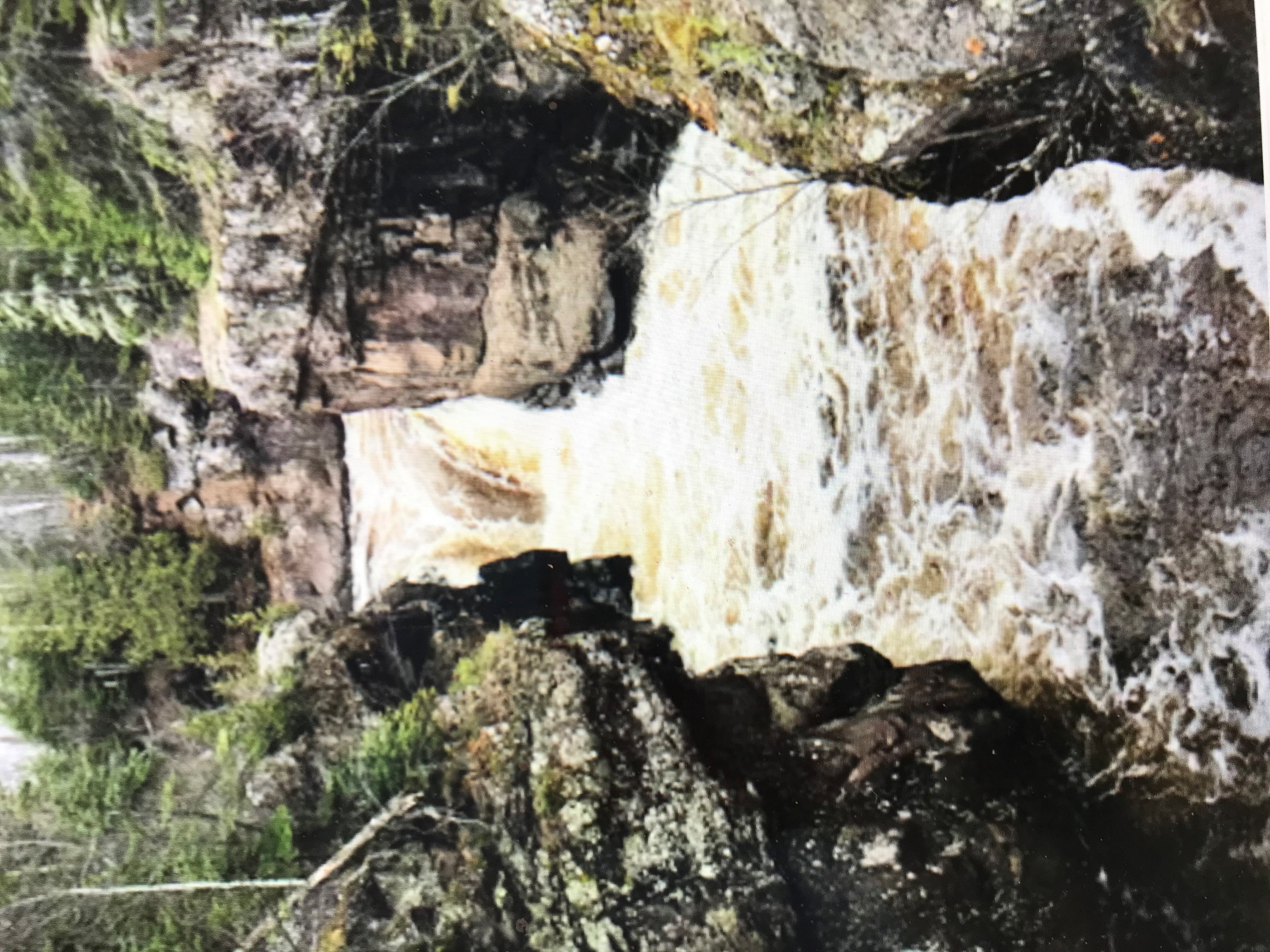 v
Do you freely and willingly 
renew your baptismal commitment 
	and do you promise to live each day 
	with the gift of God’s grace that teaches you?
 
What is your free and willing baptismal commitment today?  
How do you “put on Christ”?
v
Do you freely and willingly 
renew your baptismal commitment 
	and do you promise to live each day 
	with the gift of God’s grace that teaches you?
 
What is your free and willing baptismal commitment today?  
How do you “put on Christ”?